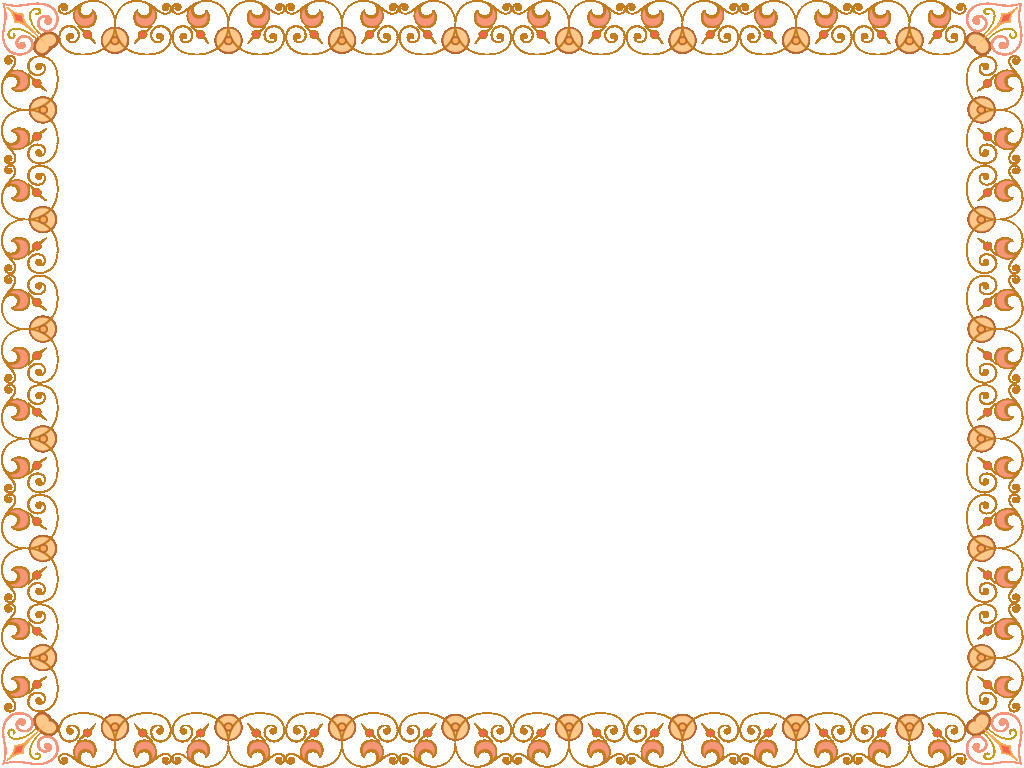 LUYỆN TỪ VÀ CÂU LỚP 3
Kiểm tra bài cũ
1)  Tìm tên các sự vật được so sánh với nhau trong  câu sau: Cầu Thê Húc màu son, cong cong như con tôm, dẫn vào đền Ngọc Sơn.
Kiểm tra bài cũ
tiếng sáo,
những hạt ngọc
2)  Chọn các từ ngữ: điền vào chỗ trống để tạo hình ảnh so sánh: - Tiếng gió rừng vi vu như ……………. - Sương sớm long lanh tựa ……………
Luyện từ và câu
So sánh. Dấu chấm
Bài 1: Đọc đoạn thơ sau và trả lời câu hỏi:
                    Đã có ai lắng nghe
                    Tiếng mưa trong rừng cọ 
                    Như tiếng thác dội về
                    Như ào ào trận gió.
                                                     Nguyễn Viết Bình
a./ Tiếng mưa trong rừng cọ được so sánh với những âm thanh nào?
b./ Qua sự so sánh trên, em hình dung tiếng mưa trong rừng cọ ra sao?
Luyện từ và câu
So sánh. Dấu chấm
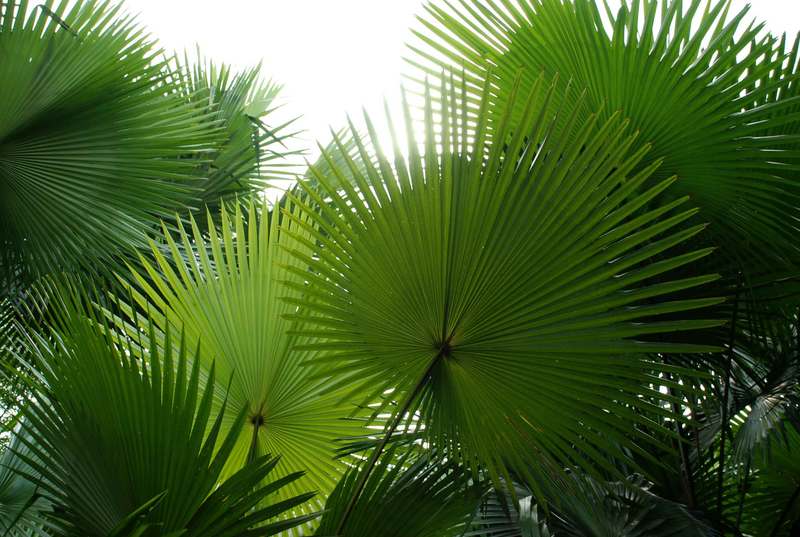 Bài 2: Hãy tìm những âm thanh được so sánh với nhau trong mỗi câu thơ, câu văn dưới đây:
           Côn Sơn suối chảy rì rầm
       Ta nghe như tiếng đàn cầm bên tai. 
                                      Nguyễn Trãi
b) Tiếng suối trong như tiếng hát xa, 
    Trăng lồng cổ thụ bóng lồng hoa.
                                      Hồ Chí  Minh
c) Mỗi lúc, tôi càng nghe rõ tiếng chim kêu náo động như tiếng xóc những rổ tiền đồng. Chim đậu chen nhau trắng xoá trên những đầu cây mắm, cây chà là, cây vẹt rụng trụi gần hết lá.
                                                                      Đoàn Giỏi
Luyện từ và câu
So sánh. Dấu chấm
Bài 2: Hãy tìm những âm thanh được so sánh với nhau trong mỗi câu thơ, câu văn dưới đây:
như
tiếng đàn cầm
a) Tiếng suối
tiếng hát xa
như
b) Tiếng suối
tiếng xóc những rổ tiền đồng
c) Tiếng chim
như
Luyện từ và câu
So sánh. Dấu chấm
Bài 2: Những âm thanh được so sánh với nhau trong mỗi câu thơ, câu văn :
           Âm thanh (tiếng suối) -  Âm thanh (tiếng đàn) 
           Âm thanh  (tiếng suối) -  Âm thanh (tiếng hát xa) 
c)    Âm thanh (tiếng chim) - Âm thanh (tiếng xóc những rổ tiền đồng)
So sánh âm thanh với âm thanh
So sánh ngang bằng
Luyện từ và câu
So sánh. Dấu chấm
Bài 2: Hãy tìm những âm thanh được so sánh với nhau trong mỗi câu thơ, câu văn dưới đây:
           Côn Sơn suối chảy rì rầm
       Ta nghe như tiếng đàn cầm bên tai 
                                      Nguyễn Trãi
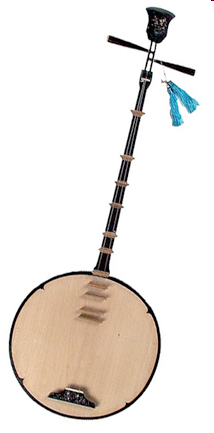 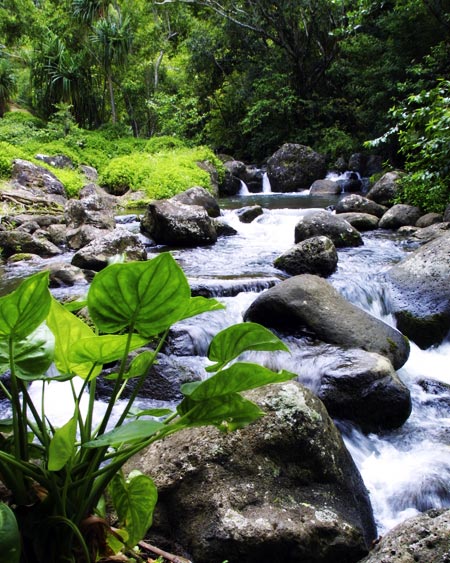 Luyện từ và câu
So sánh. Dấu chấm
Bài 2: Hãy tìm những âm thanh được so sánh với nhau trong mỗi câu thơ, câu văn dưới đây:
           b/ Tiếng suối trong như tiếng hát xa, 
    Trăng lồng cổ thụ bóng lồng hoa.
                                      Hồ Chí  Minh
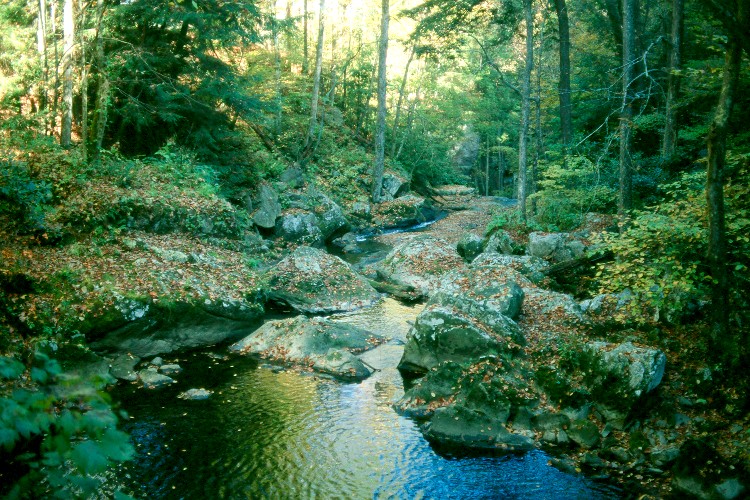 Luyện từ và câu
So sánh. Dấu chấm
Bài 2: Hãy tìm những âm thanh được so sánh với nhau trong mỗi câu thơ, câu văn dưới đây:
c /Mỗi lúc, tôi càng nghe rõ tiếng chim kêu náo động như tiếng xóc những rổ tiền đồng. Chim đậu chen nhau trắng xoá trên những đầu cây mắm, cây chà là, cây vẹt rụng trụi gần hết lá.                                                                                                      Đoàn Giỏi
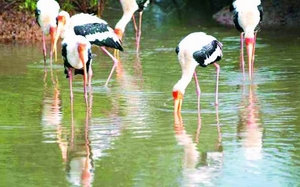 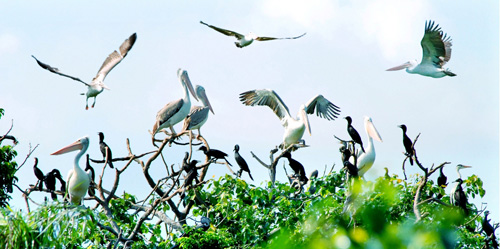 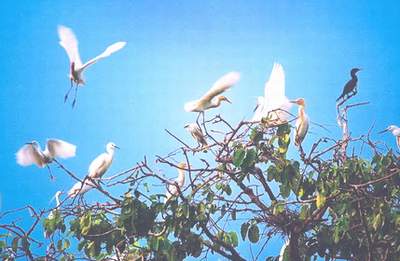 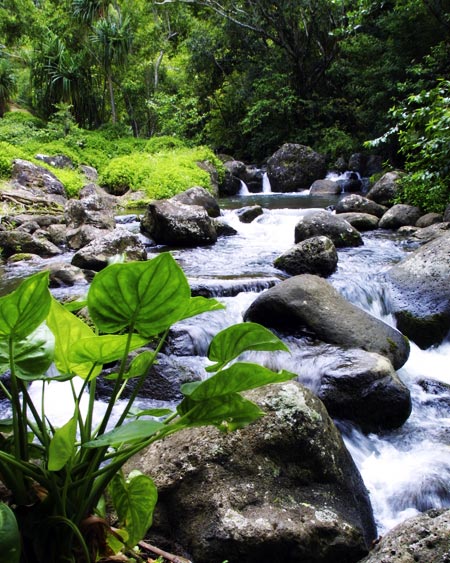 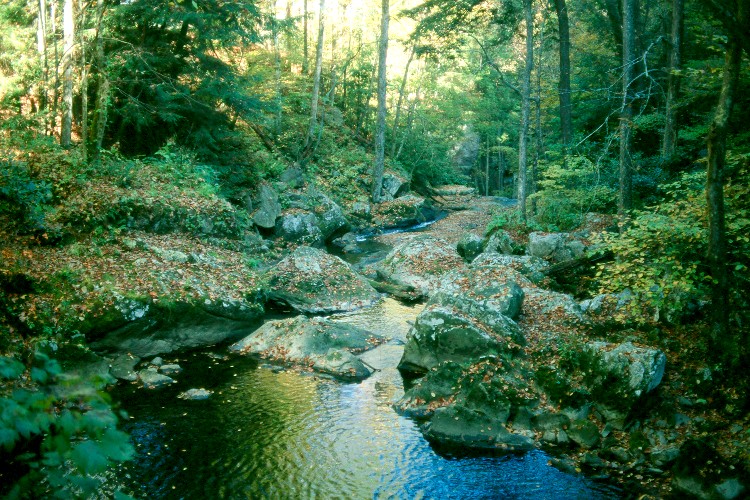 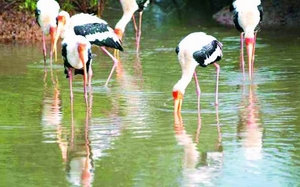 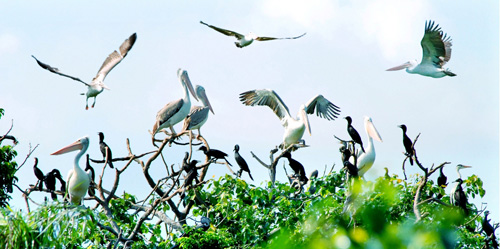 Luyện từ và câu
So sánh. Dấu chấm
Bài 3: Ngắt đoạn dưới đây thành 5 câu và chép lại cho đúng chính tả:
   Trên nương, mỗi người một việc người lớn thì đánh trâu ra cày các bà mẹ cúi lom khom tra ngô các cụ già nhặt cỏ, đốt lá mấy chú bé đi bắc bếp thổi cơm.
                                                           Theo Tô Hoài
Luyện từ và câu
So sánh. Dấu chấm
Bài 3:   Ngắt đoạn dưới đây thành 5 câu và chép lại cho đúng chính tả:
   Trên nương, mỗi người một việc    gười lớn thì đánh trâu ra cày    ác bà mẹ cúi lom khom tra ngô    ác cụ già nhặt cỏ, đốt lá     ấy chú bé đi bắc bếp thổi cơm.
                                                           Theo Tô Hoài
Bài 3:   Ngắt đoạn dưới đây thành 5 câu và chép lại cho đúng chính tả:
   Trên nương, mỗi người một việc    gười lớn thì đánh trâu ra cày    ác bà mẹ cúi lom khom tra ngô    ác cụ già nhặt cỏ, đốt lá     ấy chú bé đi bắc bếp thổi cơm.
                                                           Theo Tô Hoài
.
n
N
.
C
c
.
c
C
.
m
M
Củng cố:
Tìm từ thích hợp điền vào chỗ chấm
Tiếng vịt ăn ở mảnh ruộng mới gặt xong nghe rào rào như .............. 
( tiếng mưa rơi, tiếng thác chảy, tiếng sấm )
tiếng mưa rơi.
Dặn dò:
Về nhà các em tập đặt những câu văn có sử dụng hình ảnh
so sánh như cách so sánh các em đã học ngày hôm nay.
Gìơ sau cả lớp mình cùng thi đua xem ai có nhiều câu 
hay hơn nhé!
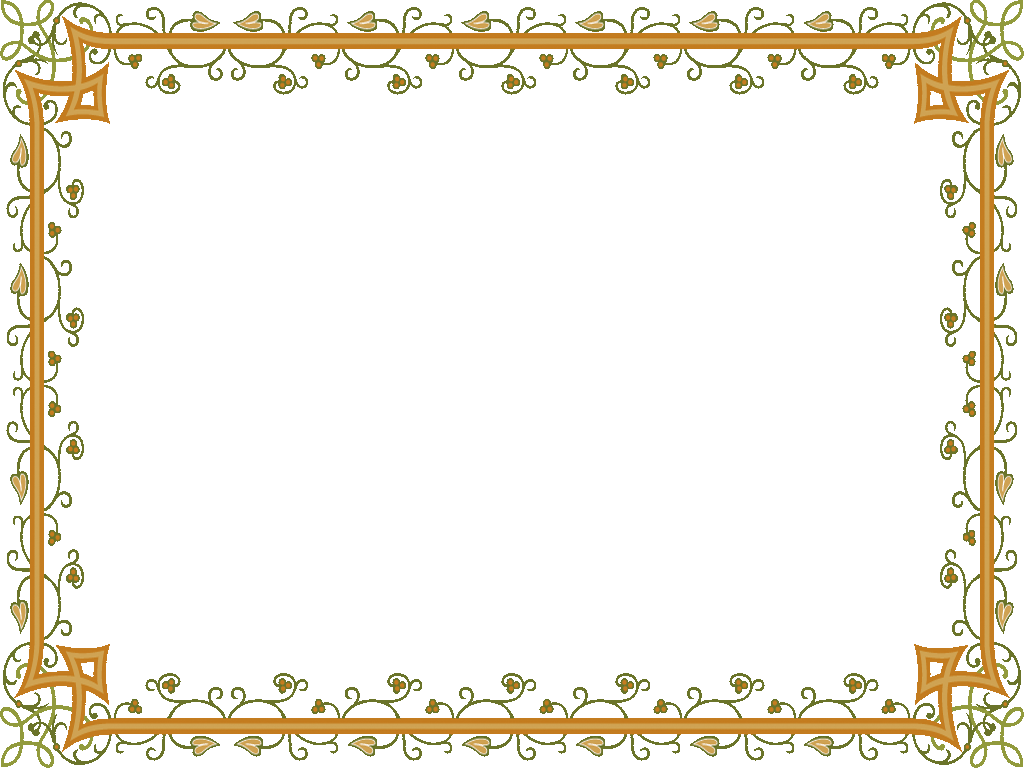 Chúc các em chăm ngoan, học giỏi